INSTITUCIÓN EDUCATIVA MANUEL ANTONIO RUEDA JARA

INVITA A LA COMUNIDAD EDUCATIVA
AUDIENCIA PÚBLICA  RENDICIÓN DE CUENTAS 2022
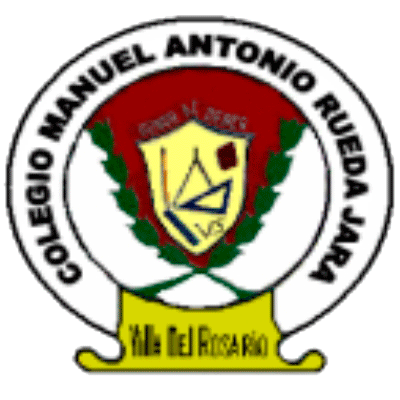 VILLA DEL ROSARIO
INSTITUCIÓN EDUCATIVA
MANUEL ANTONIO RUEDA JARA
GESTIÓN DIRECTIVA
ADMINISTRACIÓN DE RECURSOS
PLANEACIÓN Y ORGANIZACIÓN
EJECUCIÓN
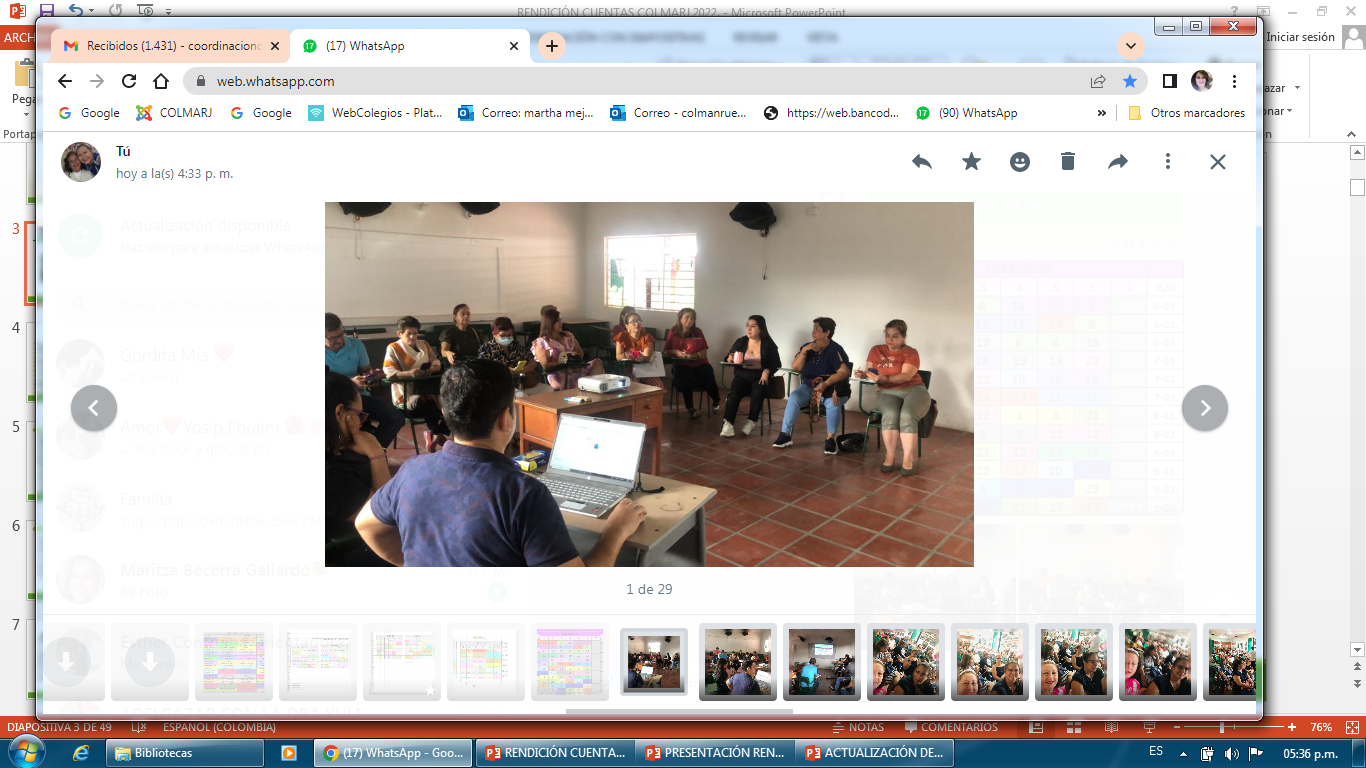 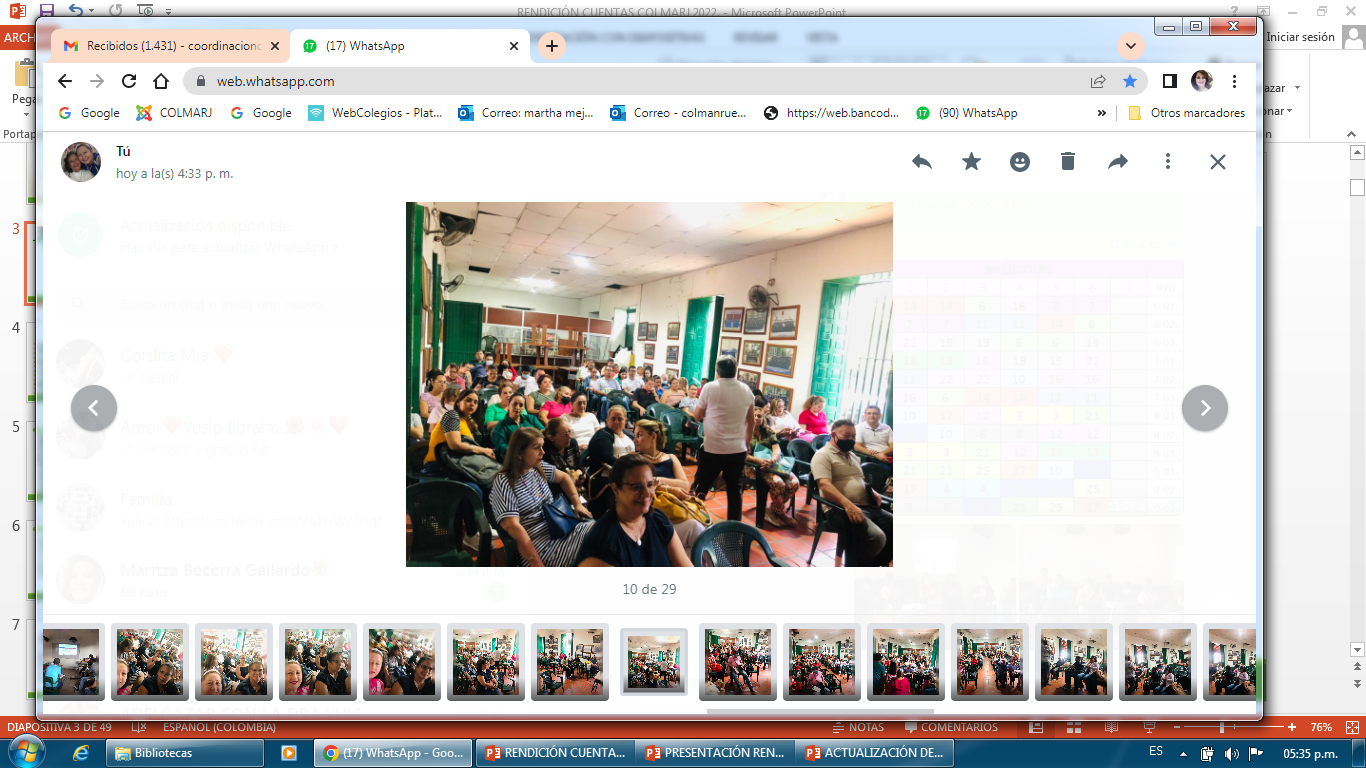 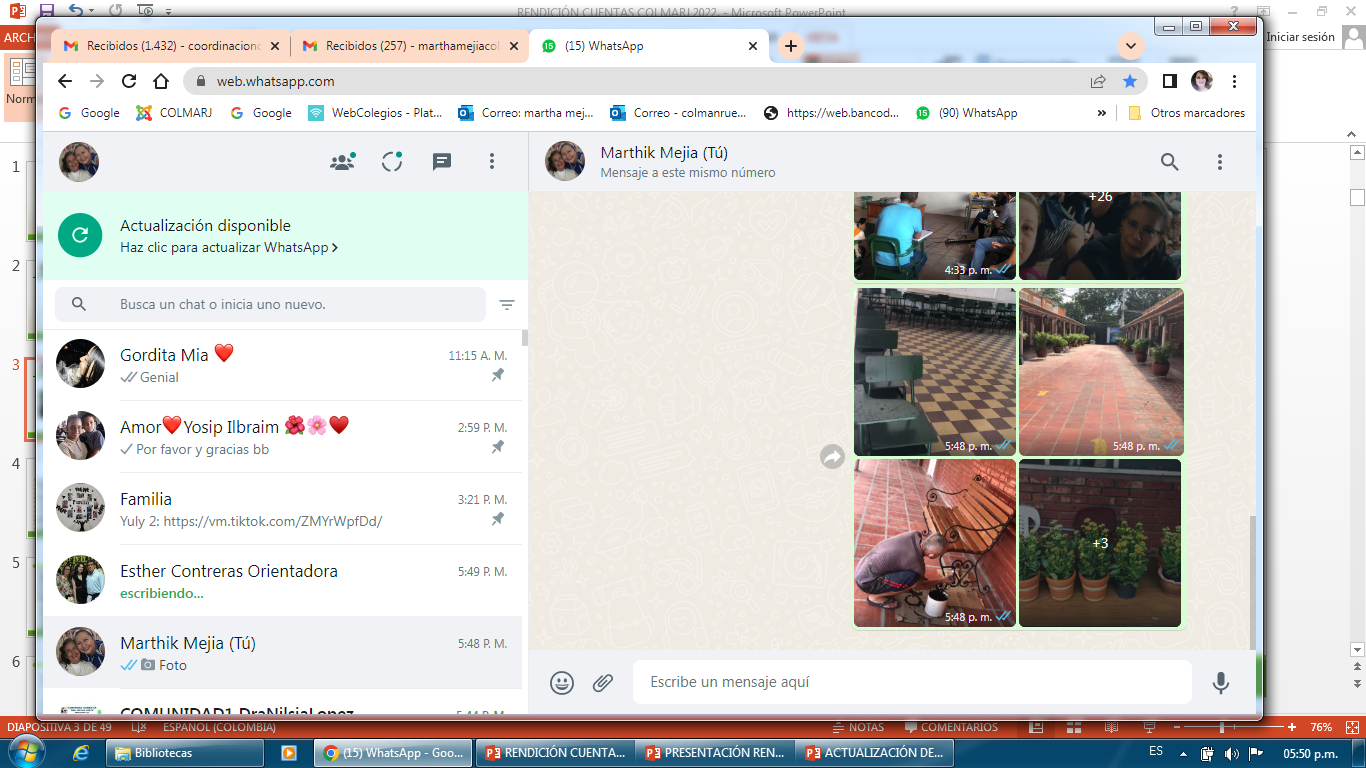 Compromiso, Disciplina y Exigencia
RECTOR: HERNANDO IBARRA
GESTION DIRECTIVAACTUALIZACIÓN 2022
CAPITULO 1
1. HORIZONTE INSTITUCIONAL
Misión
Visión
2. PRINCIPIOS INSTITUCIONALES
Principios
Creencias
Valores
Política de Calidad
3. OBJETIVOS
General
Específicos
4. PERFILES
Directivos
Docentes
Padres de Familia
Estudiantes 
Administrativos
Egresados
5. IDENTIDAD INSTITUCIONAL
Escudo
Bandera
Himno
4. METAS  INSTITUCIONALES
2. FUNDAMENTOS
Teóricos
Epistemológicos
Filosóficos
Axiológicos
Sociológicos
Pedagógicos
Legales
3. OBJETIVOS
General
Específicos
GESTION DIRECTIVA ACTUALIZACIÓN 2022
6. CONOCIMIENTO Y APROPIACIÓN DEL 
    DIRECCIONAMIENTO
7. POLITICAS DE INCLUSIÓN
8. GESTIÓN  ESTRATEGICA
    CAPITULO 2. 
COMPONENTE ADMINISTRATIVO Y DE GESTIÓN
9. GOBIERNO ESCOLAR
ORGANOS
Consejo Directivo
Consejo Académico
Consejo Estudiantil
Consejo de Padres de Familia
Asociación Exalumnos
Sector Productivo
Asociación de Padres de Familia
Personero Estudiantil
Comité de Convencía
Comité de Calidad
10.MANUAL DE PROCEDIMIENTOS
11. MANUAL DE FUNCIONES
12. MANUAL DE CONVIVENCIA
13. ORGANIGRAMA
14. CULTURA INSTITUCIONAL
15. CLIMA ESCOLAR
16. RELACIONES CON EL ENTORNO
GESTION DIRECTIVA ACTUALIZACIÓN 2022
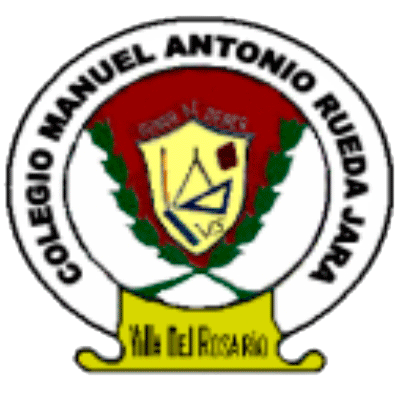 CAPITULO 1
1. HORIZONTE INSTITUCIONAL
Misión
La  Institución  Educativa  MANUEL ANTONIO RUEDA JARA, de carácter oficial,  del  municipio de Villa  del Rosario, Norte  de Santander, ofrece a  sus  estudiantes una formación integral, fundamentada en el COMPROMISO, la DISCIPLINA y la EXIGENCIA; en los tres Niveles Educativos: Preescolar, Básica, Media  Técnica en  Asistencia  Administrativa  y  Sistemas  convenio SENA-Colegio y Ciclos Lectivos Especiales Integrales(CLEIN),
HORIZONTE INSTITUCIONAL
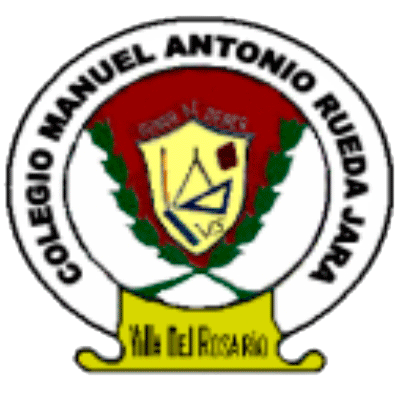 Visión
La  Institución Educativa Manuel Antonio Rueda Jara, será reconocida para el año 2027  por su calidad académica, técnica, formativa  que   transforme a la comunidad; donde los protagonistas sean los  estudiantes,  capaces de promover  el cambio mediante el fortalecimiento de  los valores y las competencias, consolidando a  la  I.E. como eje  de desarrollo para un trabajo productivo, competitivo y tecnificado; con base en  las políticas  educativas existentes.
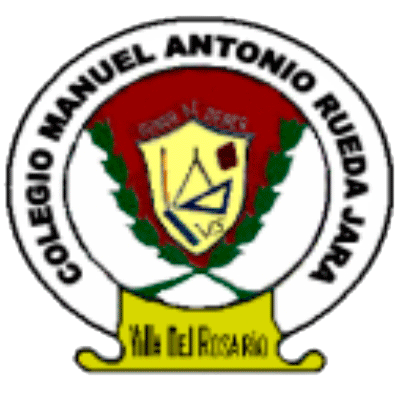 PRINCIPIOS INSTITUCIONALES
Promover el COMPROMISO, EXIGENCIA Y DISCIPLINA como principios garantes de calidad educativa.
Formación  académica y desarrollo de competencias TIC.
Formación en principios y  valores que conlleven al desarrollo Integral  del estudiante.                                                    
Integración de la comunidad educativa.
Articulación con diferentes entidades comprometidas en el desarrollo educativo y cultural de la población.
El egresado puede contribuir al desarrollo del sector productivo.
Fomentar la sana Convivencia Escolar; las buenas relaciones humanas y la comunicación asertiva.
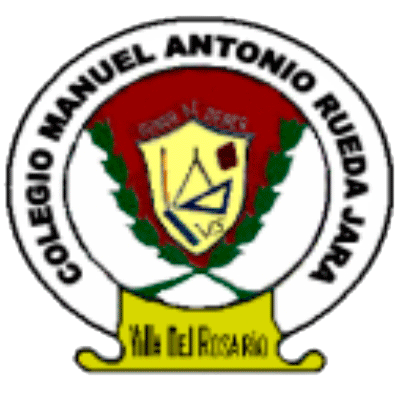 PRINCIPIOS INSTITUCIONALES
Valores
RESPETO: La Institución plantea el respeto entre los miembros que integran la comunidad Educativa, como seres humanos desde la dignidad, diferencias y capacidades individuales.
RESPONSABILIDAD: Cada miembro de la comunidad educativa asume el rol que le corresponde dentro de la Institución, con sentido de pertenecía. 
TOLERANCIA: La comunidad educativa respeta, la diversidad cultural, étnica, religiosa, de género y pensamiento entre los integrantes de la colectividad. 
AMOR: Crear lazos de afectividad entre los miembros de la comunidad educativa, nos ayuda actuar bien a través del respeto y la libertad que cada quien posee, demostrando amor por el quehacer, por el aprender, por el ser en el proceso personal y educativo.
HONESTIDAD: Permite diferenciar entre lo que está bien y está mal para actuar con base en valores, inclinados al bien común. 
EMPATIA: Permite entender y compartir los sentimientos, experiencias del otro desde sus diferencias.
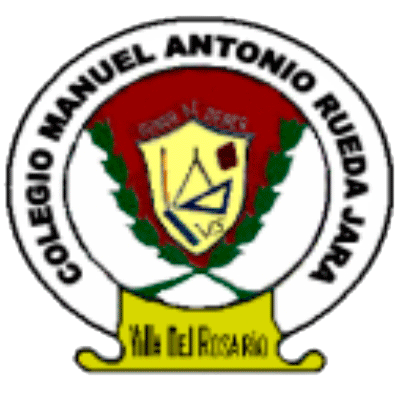 POLITICA DE CALIDAD
La Institución Educativa MANUEL ANTONIO RUEDA JARA  de acuerdo con su misión y visión plantea asegurar el cumplimiento de los requisitos legales, reglamentarios, normativos, académicos, mediante el desarrollo de los planes de estudio, procesos articulados y competentes que optimicen lo académico y técnico, para el desarrollo de una cultura de calidad, coherente al modelo pedagógico establecido en el PEI, fortalecido mediante el convenio con Instituciones Externas, para optimizar el perfil estudiantil asumiendo retos altamente competitivos, previa satisfacción de sus necesidades y expectativas, con un sentido social.
LOGROS

Planeación, organización, ejecución, acompañamiento, evaluación y actualización  de todos los componentes de gestión.
Actualización de la información acorde a las normativas vigentes y orientaciones de M.E.N. , S.E.D. , S.E.M. 
Reporte de información a S.E.D. en plataforma ENJAMBRE y diferentes medios virtuales establecidos.
Gestión y articulación con entidades estatales y no gubernamentales para el mejoramiento institucional.
Compromiso, exigencia y disciplina en todos los procesos por componente de gestión.
Empoderamiento de los líderes y miembros de la comunidad educativa.
Mejoramiento en todos los componentes de gestión del PEI.
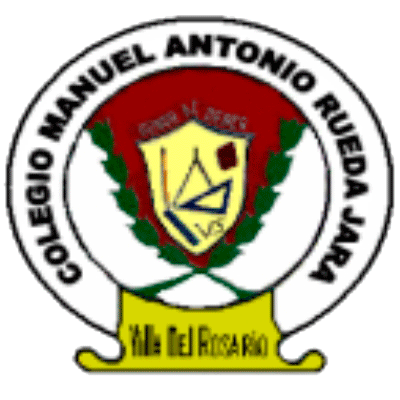 VILLA DEL ROSARIO
INSTITUCIÓN EDUCATIVA
MANUEL ANTONIO RUEDA JARA